Chúa Nhật XVIII TN Năm ALễ Hiển Dung
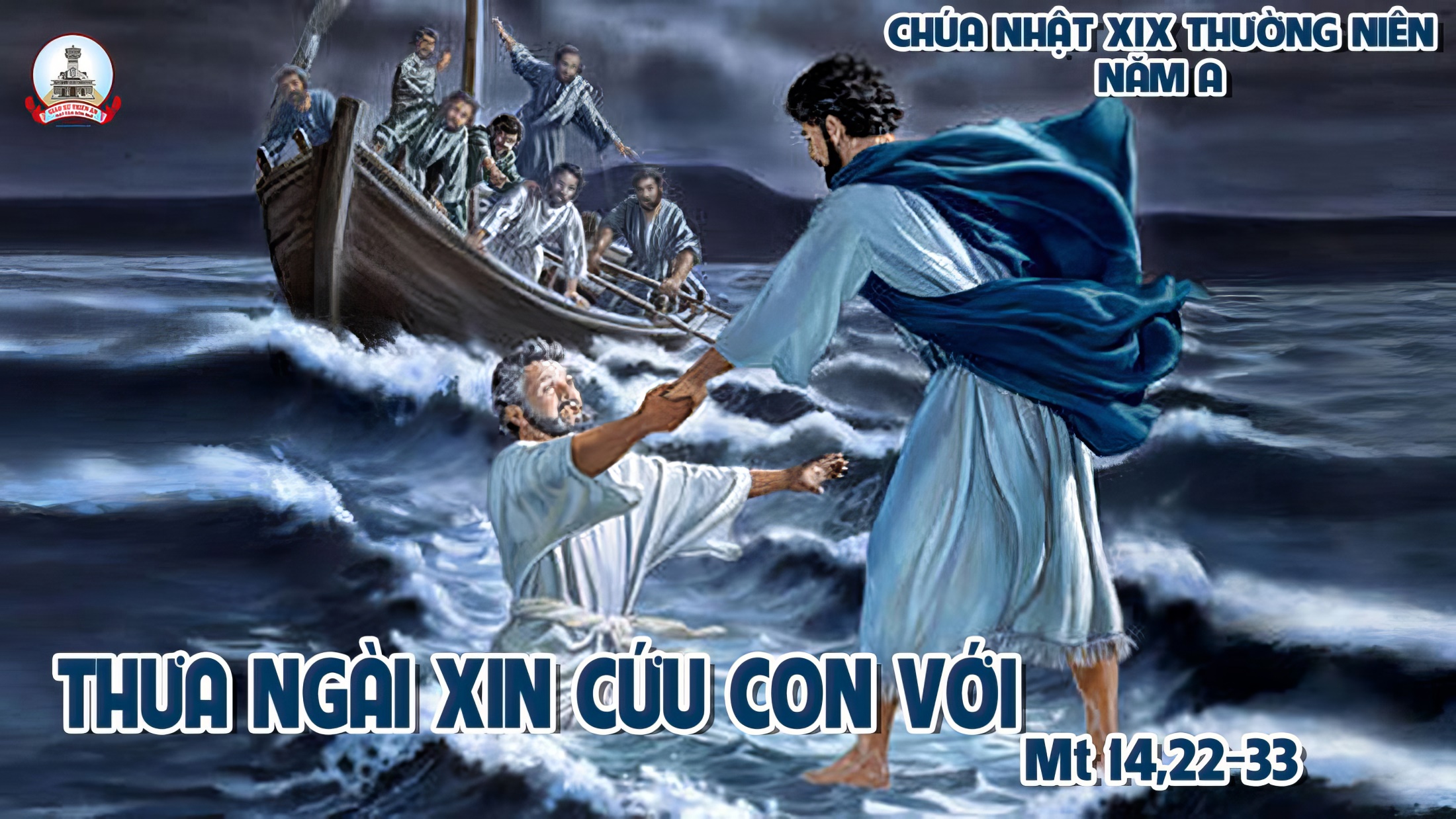 TẬP HÁT CỘNG ĐOÀN
Đk: Lạy Chúa, xin cho chúng con được thấy tình thương của Chúa, và ban ơn cứu độ cho chúng con.
Tk1: Tôi lẳng lặng nghe Chúa nay ban truyền lời chào bình an tặng dân Chúa. Cứu ai hằng sợ Tôn Danh, dọi chiếu ánh vinh hiển Ngài.
Đk: Lạy Chúa, xin cho chúng con được thấy tình thương của Chúa, và ban ơn cứu độ cho chúng con.
Alleluia - Alleluia:
Tôi mong đợi ở Chúa, cậy trông ở lời Ngài.
Alleluia …
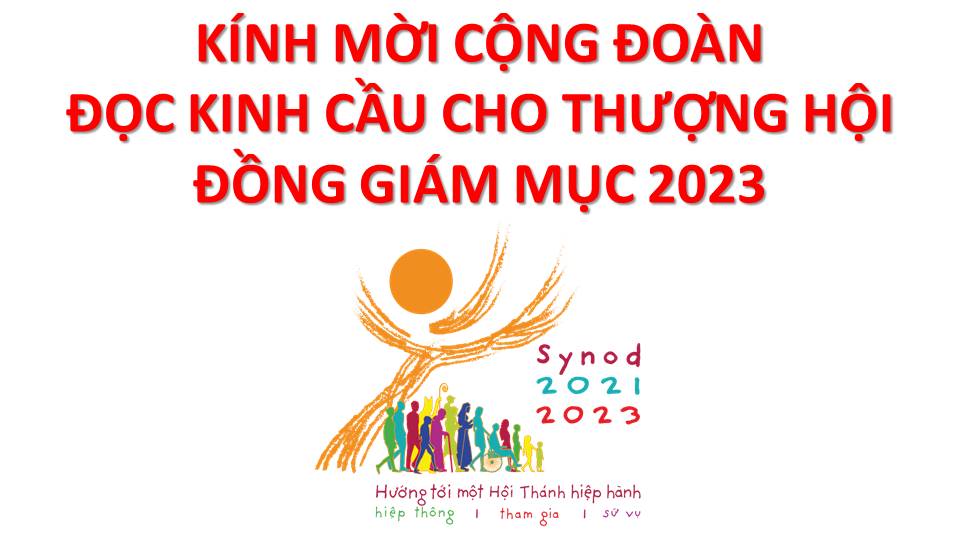 Lạy Chúa Thánh Thần là Ánh sáng Chân lý vẹn toàn,Chúa ban những ân huệ thích hợp cho từng thời đại, và dùng nhiều cách thế kỳ diệu để hướng dẫn Hội Thánh,
này chúng con đang chung lời cầu nguyện cho cácGiám mục, và những người tham dự Thượng Hội đồng Giám mục thế giới.
Xin Chúa làm nên cuộc Hiện Xuống mới trong đời sống HộiThánh, xin tuôn tràn trên các Mục tử ơn khôn ngoan và thông hiểu, gìn giữ các ngài luôn hiệp thông với nhau trong Chúa,
để các ngài cùng nhau tìm hiểu những điều đẹp ý Chúa, và hướng dẫn đoàn Dân Chúa thực thi những điều Chúa truyền dạy.
Các giáo phận Việt Nam chúng con, luôn muốn cùng chung nhịp bước với Hội Thánh hoàn vũ, xin cho chúng con biết đồng cảm với nỗi thao thức của các Mục tử trên toàn thế giới, ngày càng ý thức hơn về tình hiệp thông,
thái độ tham gia và lòng nhiệt thành trong sứ vụ của HộiThánh, Nhờ lời chuyển cầu của Đức Trinh Nữ Maria, Nữ Vương các Tông đồ và là Mẹ của Hội Thánh,
Chúng con dâng lời khẩn cầu lên Chúa, là đấng hoạt động mọi nơi mọi thời, trong sự hiệp thông với Chúa Cha và Chúa Con, luôn mãi mãi đến muôn đời. Amen.
Chúa Nhật XVIII TN Năm ALễ Hiển Dung
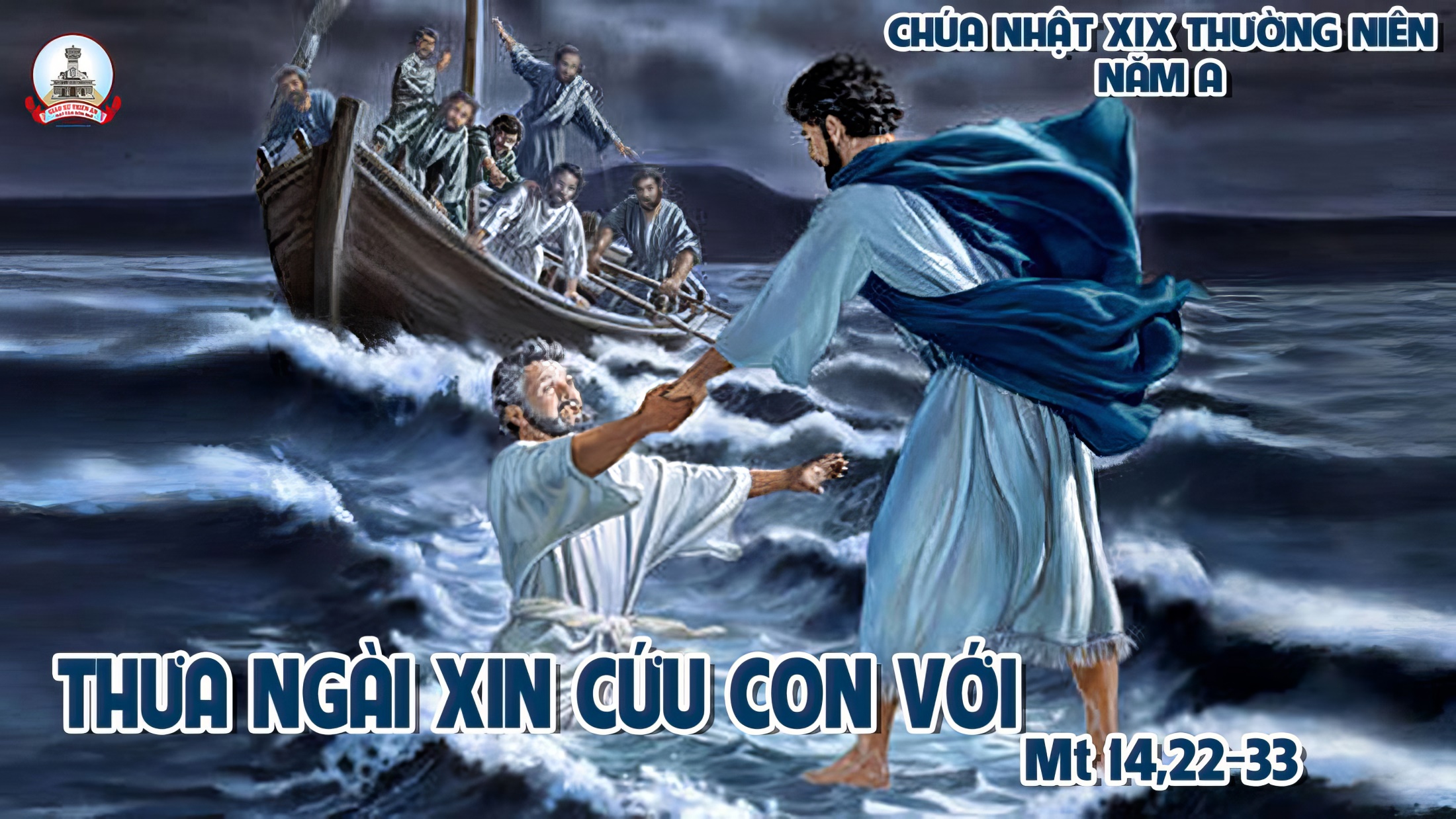 Ca Nhập LễNhững Kẻ Tìm ChúaNgọc Báu
Đk: Đi đi mau ta về nhà Chúa, Chúa Cha toàn năng. Đi đi mau ta về nhà Chúa thánh cung huy hoàng. Muôn chư dân đi tìm nhan Chúa vui trong bình an. Dâng lên Cha tâm tình dân Chúa sống nơi gian trần.
>>
Tk: Lạy Chúa hãy dạy con biết mến yêu. Vui sống trong tình Chúa khoan nhân dịu hiền. Ai khát khao bơ vơ khốn khó đã nhiều, con khấn nguyện thi hành lời Chúa sớm chiều.
Đk: Đi đi mau ta về nhà Chúa, Chúa Cha toàn năng. Đi đi mau ta về nhà Chúa thánh cung huy hoàng. Muôn chư dân đi tìm nhan Chúa vui trong bình an. Dâng lên Cha tâm tình dân Chúa sống nơi gian trần.
>>
Chúa Nhật XVIII TN Năm ALễ Hiển Dung
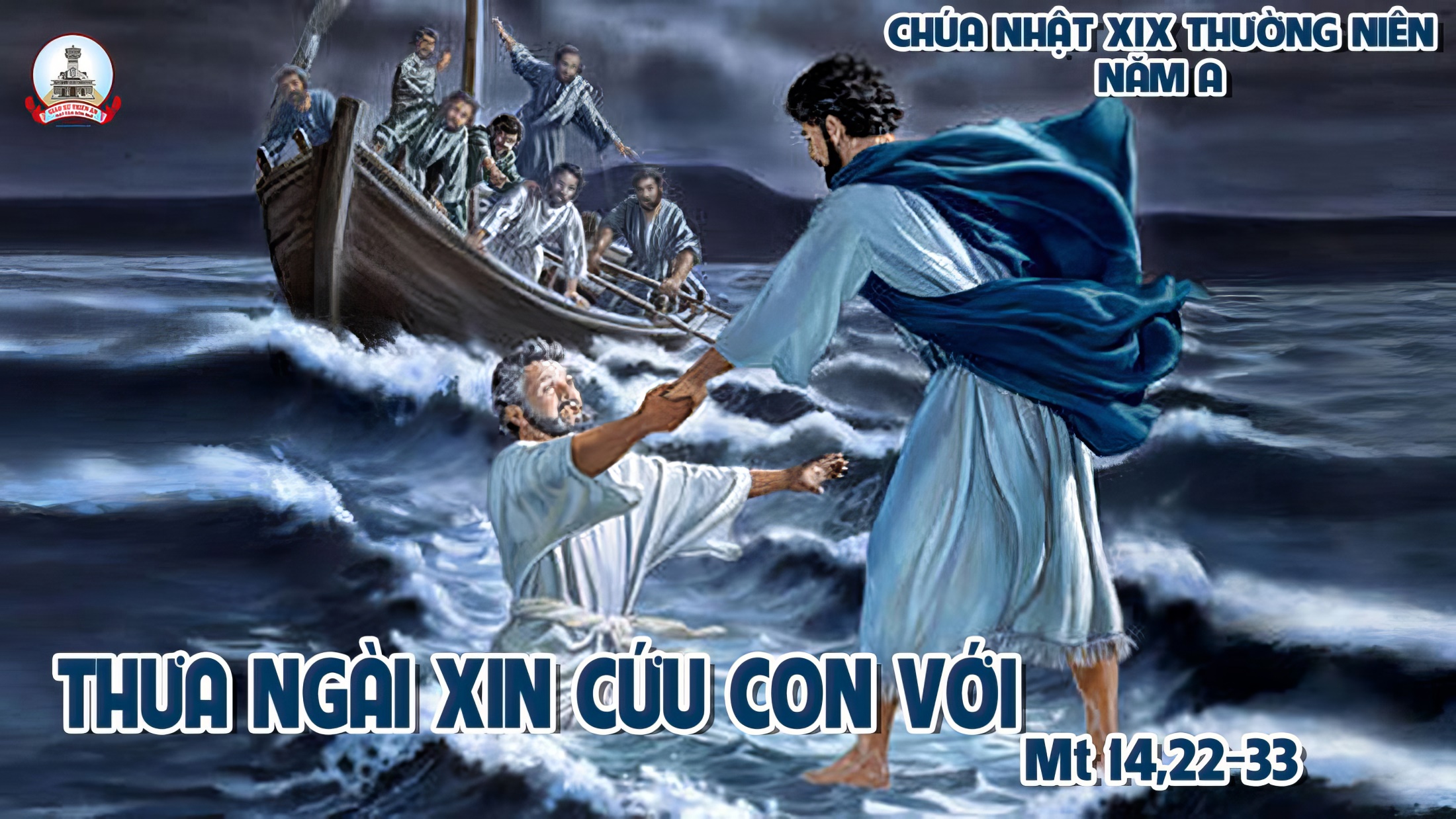 KINH VINH DANH
Chủ tế: Vinh danh Thiên Chúa trên các tầng trời.A+B: Và bình an dưới thế cho người thiện tâm.
A: Chúng con ca ngợi Chúa.
B: Chúng con chúc tụng Chúa. A: Chúng con thờ lạy Chúa. 
B: Chúng con tôn vinh Chúa.
A: Chúng con cảm tạ Chúa vì vinh quang cao cả Chúa.
B: Lạy Chúa là Thiên Chúa, là Vua trên trời, là Chúa Cha toàn năng.
A: Lạy con một Thiên Chúa,            Chúa Giêsu Kitô.
B: Lạy Chúa là Thiên Chúa, là Chiên Thiên Chúa là Con Đức Chúa Cha.
A: Chúa xóa tội trần gian, xin thương xót chúng con.
B: Chúa xóa tội trần gian, xin nhậm lời chúng con cầu khẩn.
A: Chúa ngự bên hữu Đức Chúa Cha, xin thương xót chúng con.
B: Vì lạy Chúa Giêsu Kitô, chỉ có Chúa là Đấng Thánh.
Chỉ có Chúa là Chúa, chỉ có Chúa là đấng tối cao.
A+B: Cùng Đức Chúa Thánh Thần trong vinh quang Đức Chúa Cha. 
Amen.
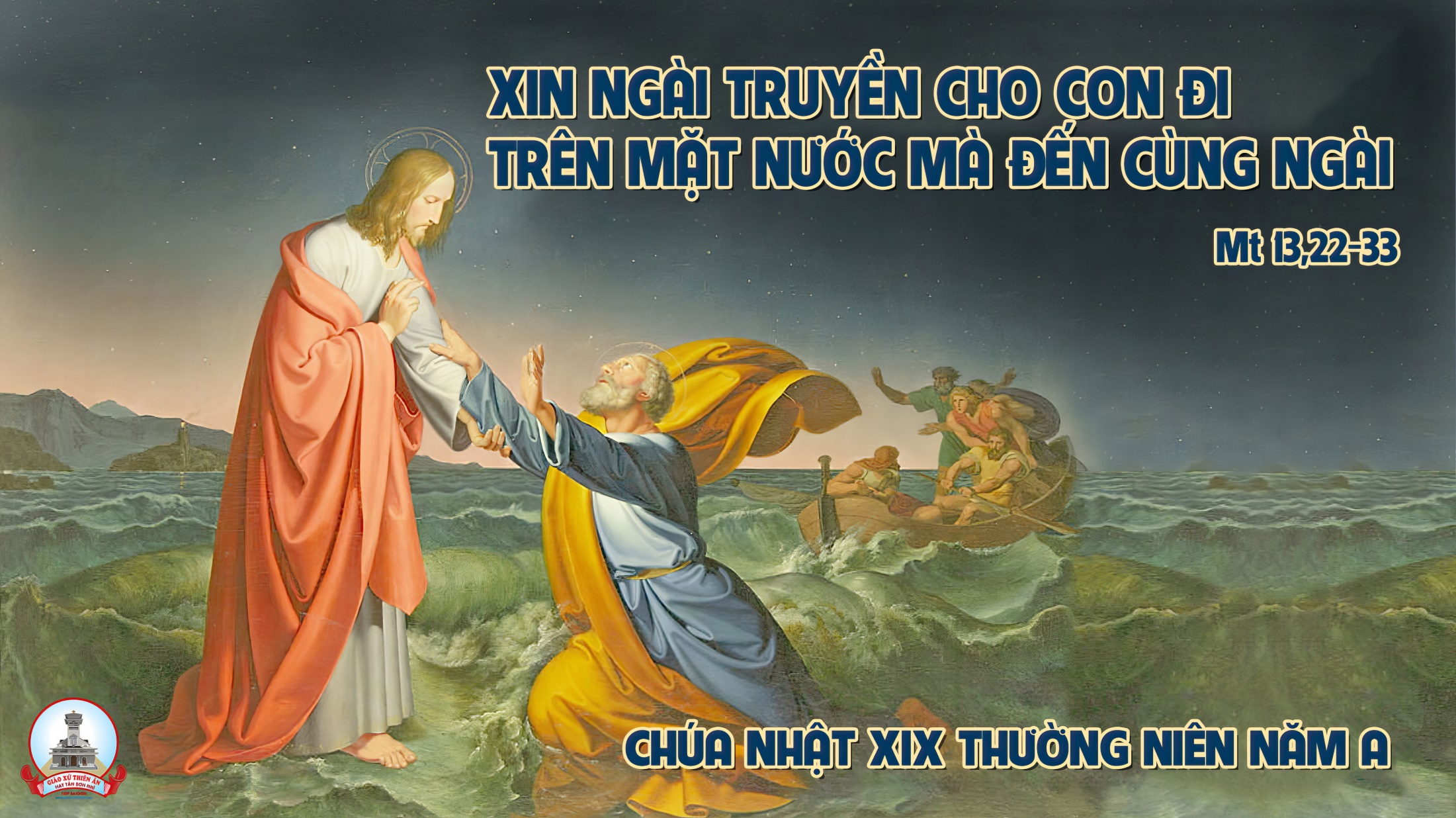 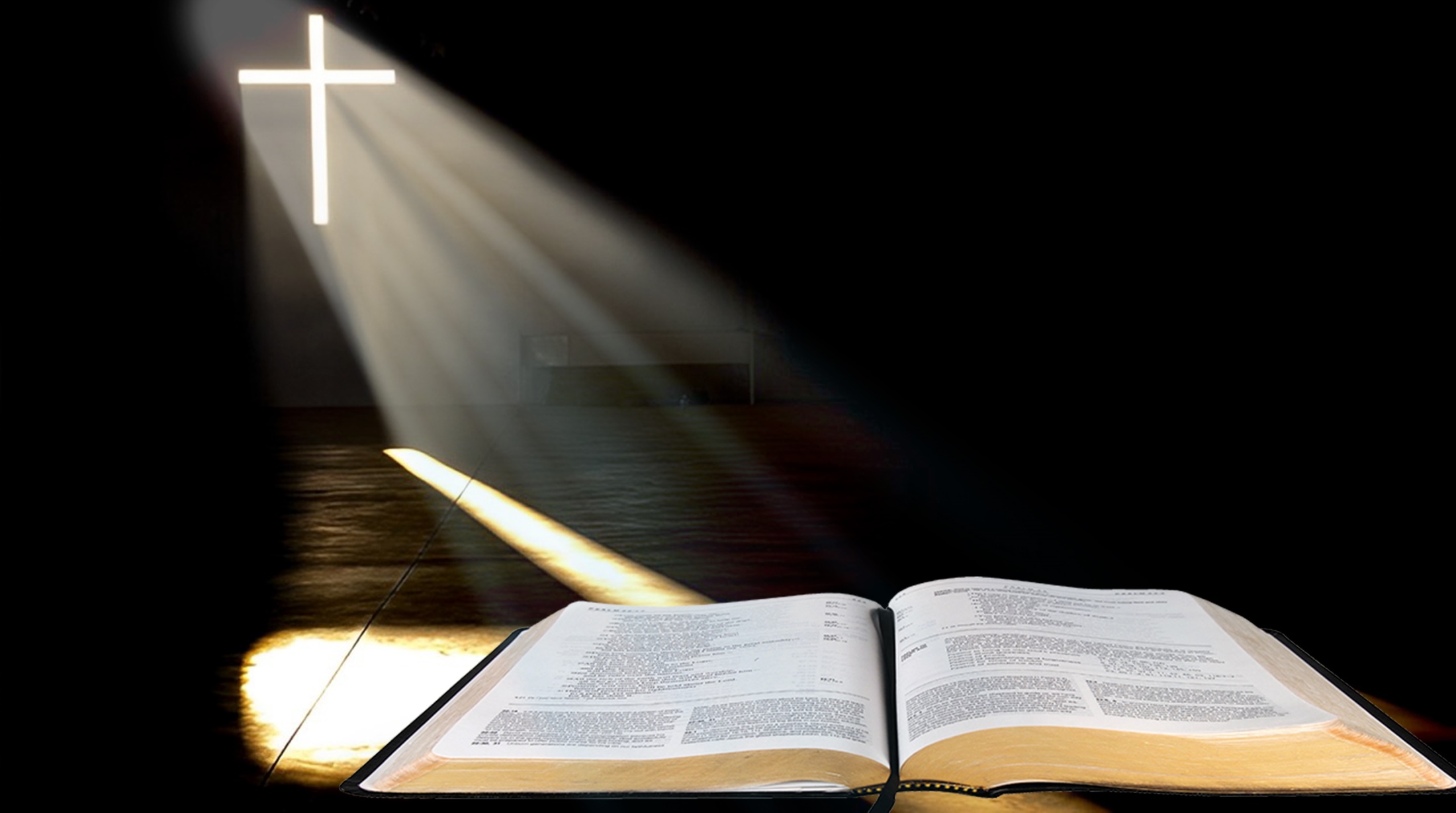 Bài đọc 1.
Thánh vịnh 84.
Lạy Chúa, xin cho chúng con được thấy tình thương của Chúa, và ban ơn cứu độ cho chúng con.Bài trích sách các Vua quyển thứ nhất.
Thánh Vịnh 84Chúa Nhật XIX Thường NiênNăm A03 câu
Đk: Lạy Chúa, xin cho chúng con được thấy tình thương của Chúa, và ban ơn cứu độ cho chúng con.
Tk1: Tôi lẳng lặng nghe Chúa nay ban truyền lời chào bình an tặng dân Chúa. Cứu ai hằng sợ Tôn Danh, dọi chiếu ánh vinh hiển Ngài.
Đk: Lạy Chúa, xin cho chúng con được thấy tình thương của Chúa, và ban ơn cứu độ cho chúng con.
Tk2: Ân nghĩa và công lý nay tao ngộ, hòa bình đẹp duyên cùng công chính. Đất nay nảy mầm công minh, thành tín giáng lâm bởi trời.
Đk: Lạy Chúa, xin cho chúng con được thấy tình thương của Chúa, và ban ơn cứu độ cho chúng con.
Tk3: Vâng, chính Ngài ban phúc ân dư đầy, và ruộng đồng nở rộ hoa trái. Tín trung rày làm tiền phong mở lối bước chân của Ngài.
Đk: Lạy Chúa, xin cho chúng con được thấy tình thương của Chúa, và ban ơn cứu độ cho chúng con.
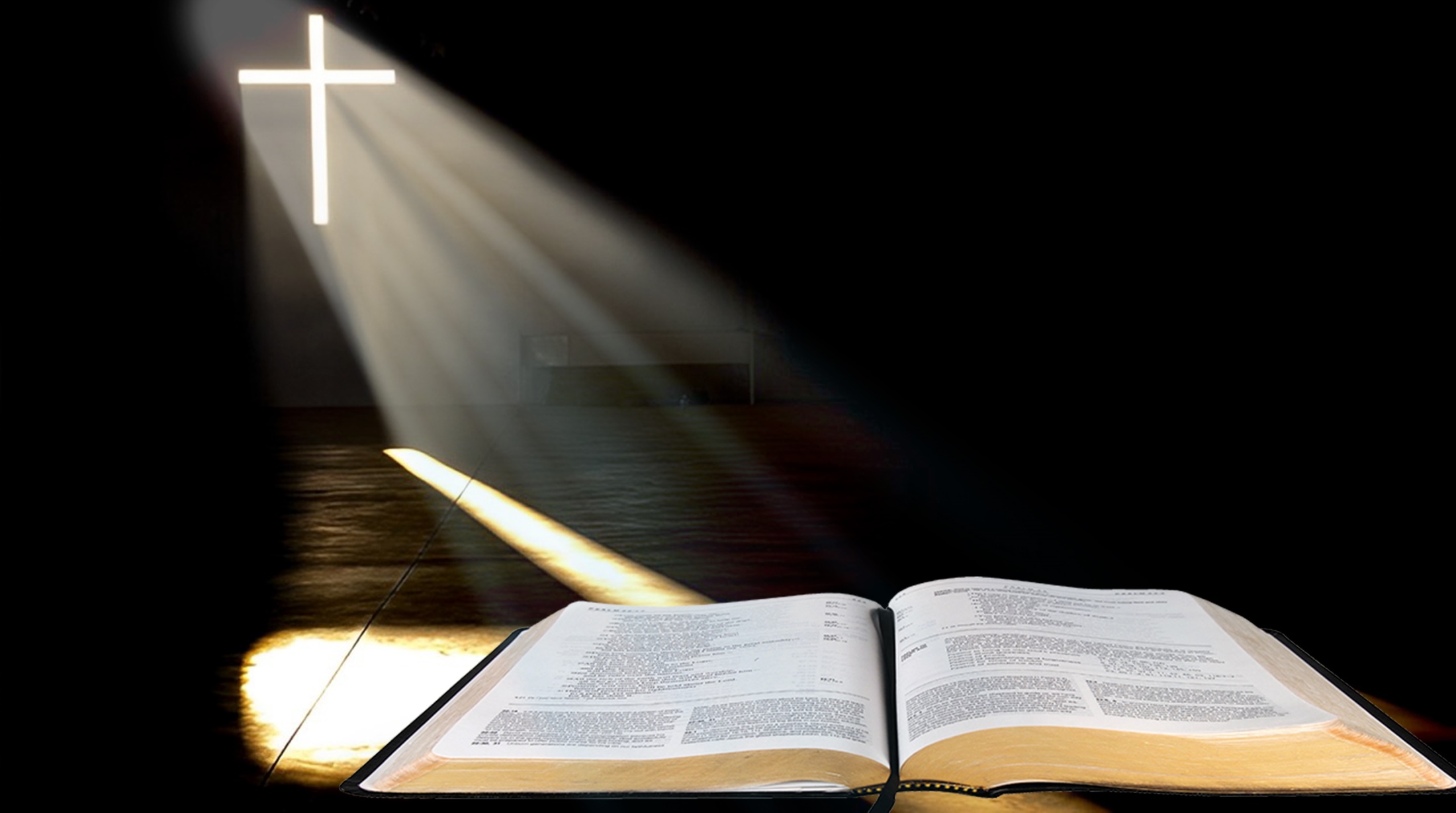 Bài đọc 2.Giá như vì anh em, mà tôi có bị nguyền rủa, thì tôi cũng cam lòng.
  Bài trích thư thánh Phaolô tông đồ
Gởi tín hữu Rôma.
Alleluia - Alleluia:
Tôi mong đợi ở Chúa, cậy trông ở lời Ngài.
Alleluia …
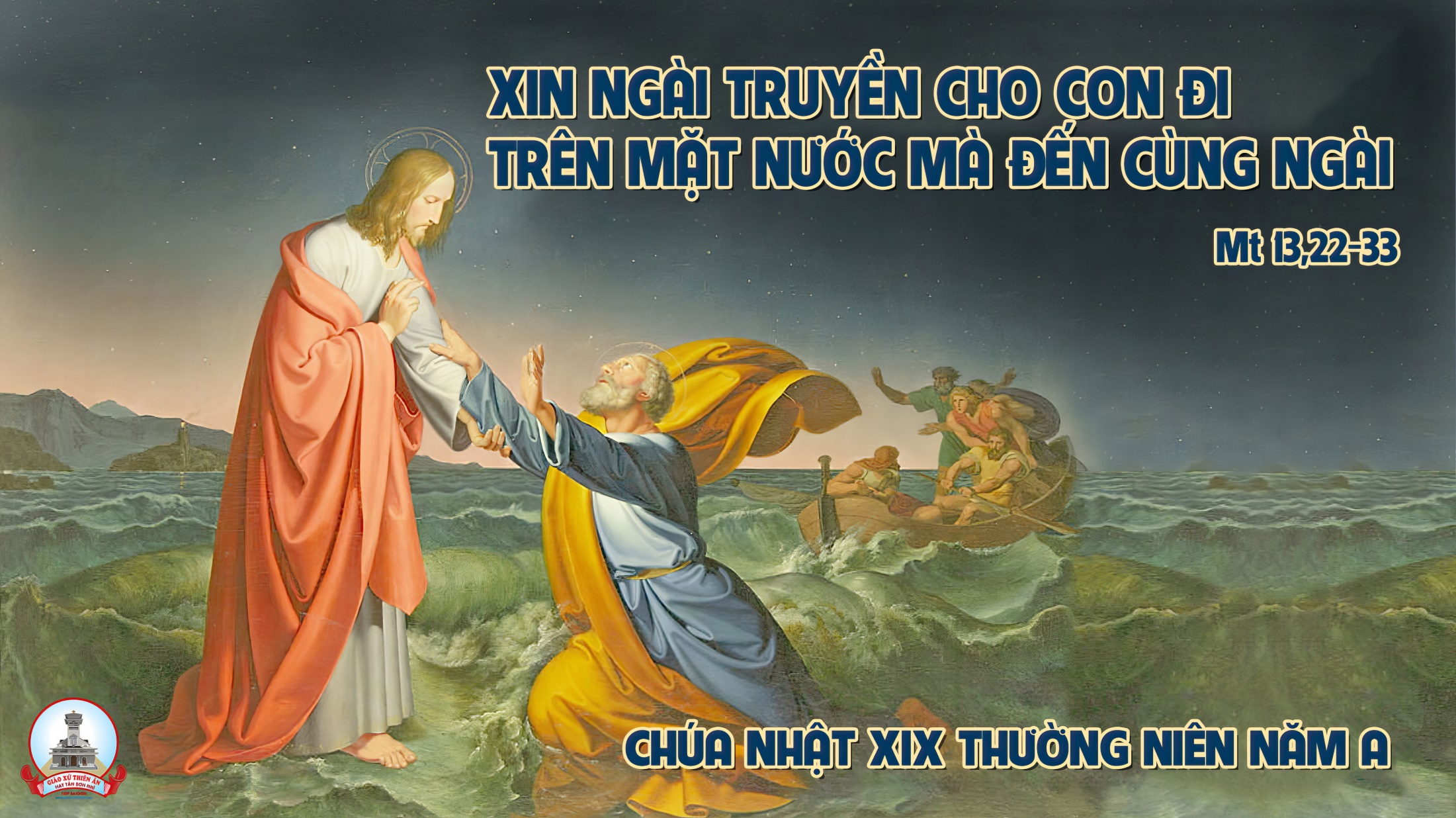 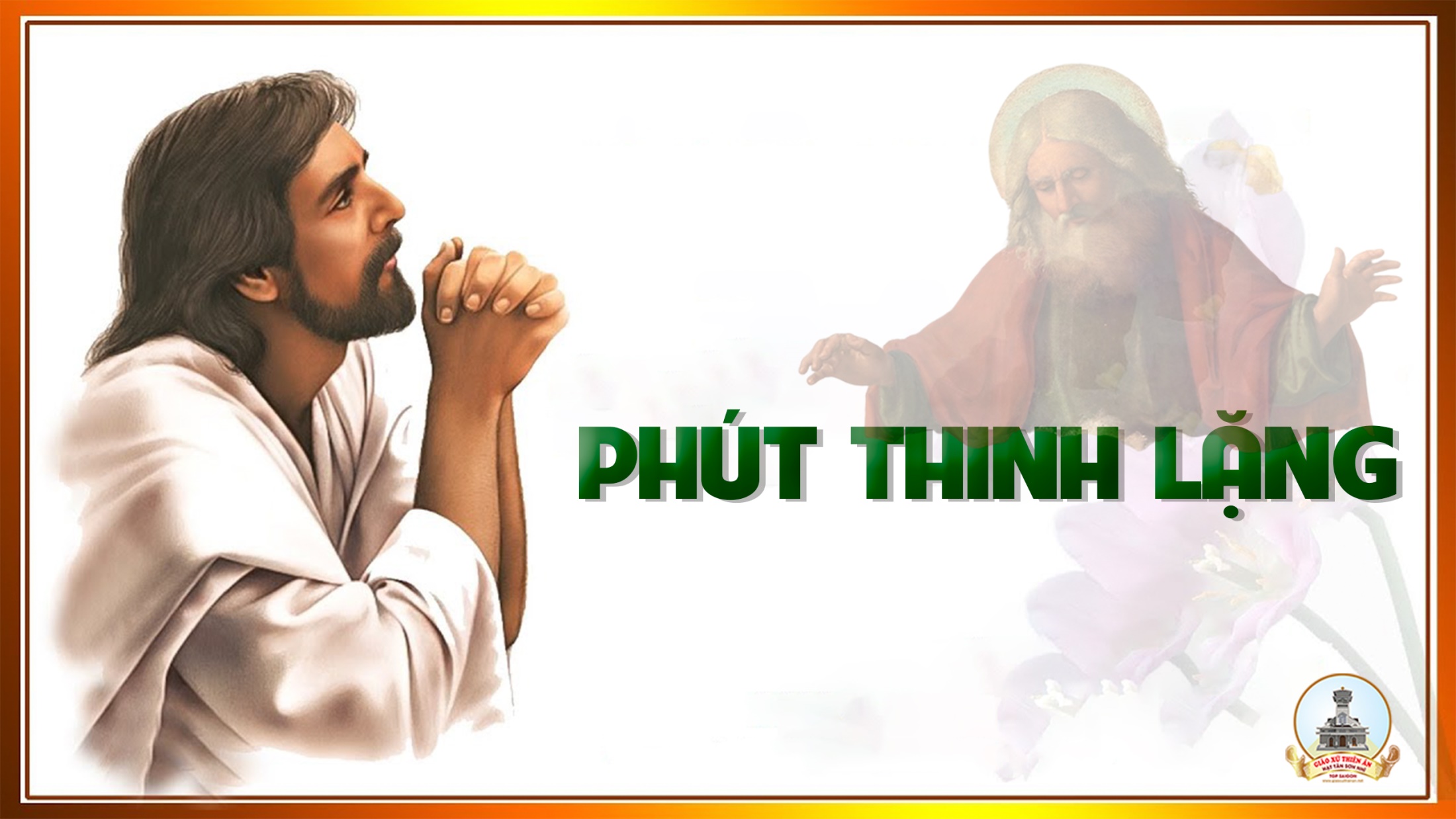 KINH TIN KÍNH
Tôi tin kính một Thiên Chúa là Cha toàn năng, Đấng tạo thành trời đất, muôn vật hữu hình và vô hình.
Tôi tin kính một Chúa Giêsu Kitô, Con Một Thiên Chúa, Sinh bởi Đức Chúa Cha từ trước muôn đời.
Người là Thiên Chúa bởi Thiên Chúa, Ánh Sáng bởi Ánh Sáng, Thiên Chúa thật bởi Thiên Chúa thật,
được sinh ra mà không phải được tạo thành, đồng bản thể với Đức Chúa Cha: nhờ Người mà muôn vật được tạo thành.
Vì loài người chúng ta và để cứu độ chúng ta, Người đã từ trời xuống thế.
Bởi phép Đức Chúa Thánh Thần, Người đã nhập thể trong lòng Trinh Nữ Maria, và đã làm người.
Người chịu đóng đinh vào thập giá vì chúng ta, thời quan Phongxiô Philatô; Người chịu khổ hình và mai táng, ngày thứ ba Người sống lại như lời Thánh Kinh.
Người lên trời, ngự bên hữu Đức Chúa Cha, và Người sẽ lại đến trong vinh quang để phán xét kẻ sống và kẻ chết, Nước Người sẽ không bao giờ cùng.
Tôi tin kính Đức Chúa Thánh Thần là Thiên Chúa và là Đấng ban sự sống, Người bởi Đức Chúa Cha và Đức Chúa Con mà ra,
Người được phụng thờ và tôn vinh cùng với Đức Chúa Cha và Đức Chúa Con: Người đã dùng các tiên tri mà phán dạy.
Tôi tin Hội Thánh duy nhất thánh thiện công giáo và tông truyền.
Tôi tuyên xưng có một Phép Rửa để tha tội. Tôi trông đợi kẻ chết sống lại và sự sống đời sau. Amen.
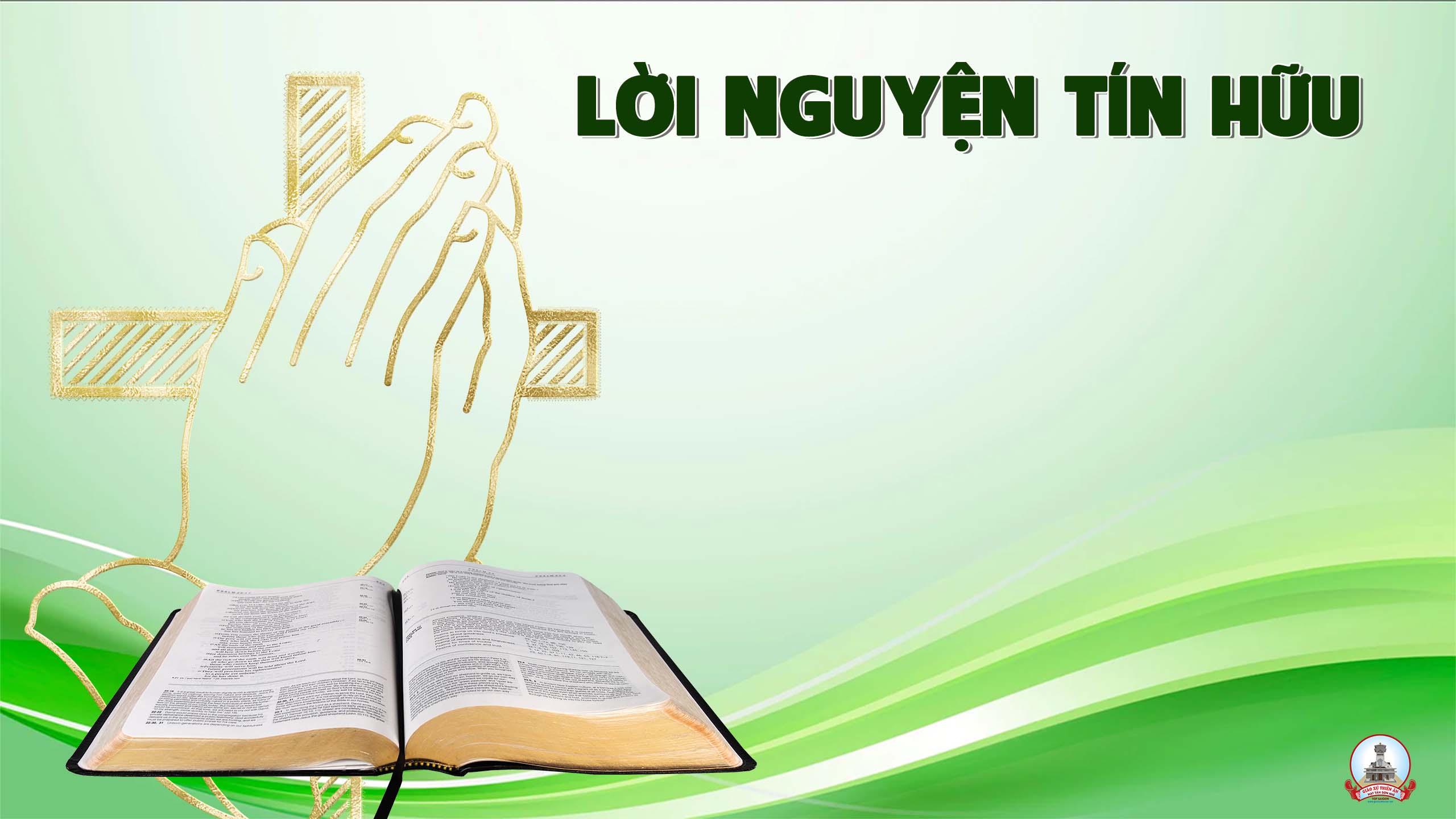 Thiên Chúa là Cha hay thương xót. Người luôn trợ giúp chúng ta đang lúc chúng ta cần.
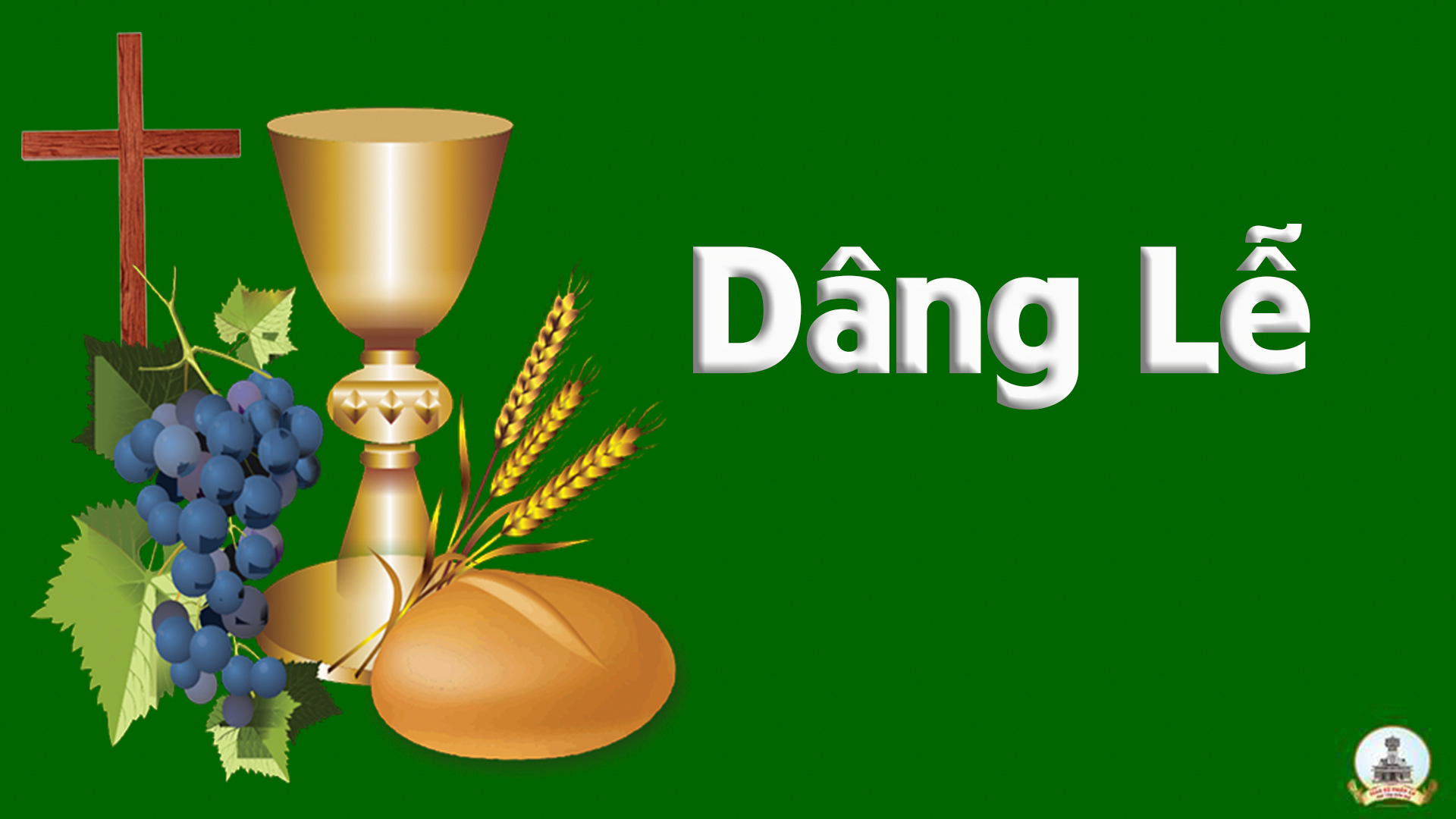 Như Hạt Miến
Lm. Thành Tâm
Tk: Như hạt miến chịu nát tan làm thành tấm bánh trắng tiến dâng trên bàn thánh, đây con xin vui chấp nhận đời gian khổ lầm than làm lễ dâng lên Ngài..
**: Như giọt nước hòa biến trong rượu nồng thắm sức sống tiến dâng Cha cực Thánh, đây con xin vui chấp nhận hòa biến trong tình yêu, lạy Chúa thương con nhiều.
Đk:  Con xin dâng tấm bánh đời con đây nỗi ưu tư ngày dài đang tiến tới. Con xin dâng ly rượu bao luyến ái hy sinh và đắng cay.
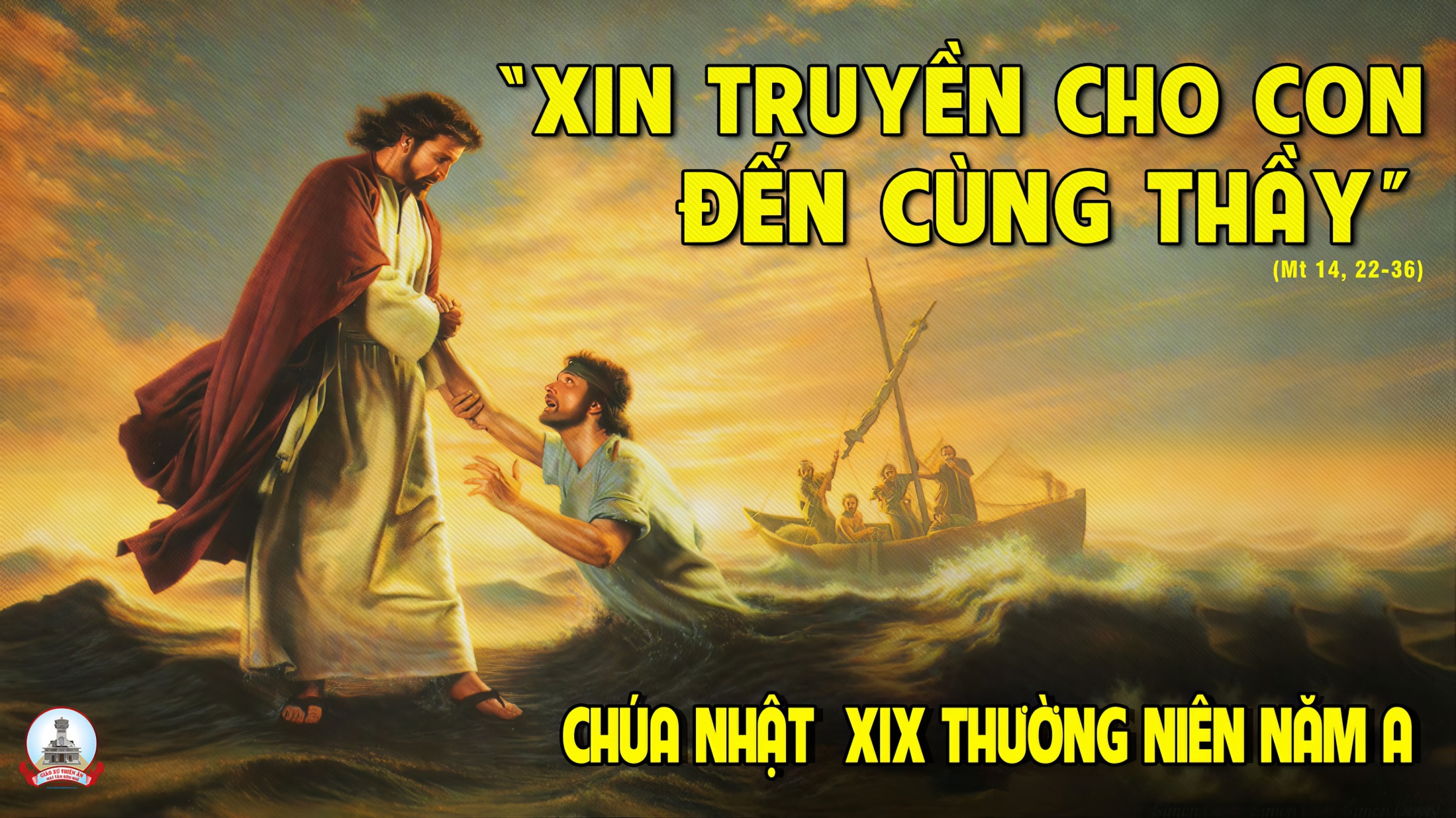 Ca Nguyện Hiệp LễCho Con Thêm Lòng TinĐinh Công Huỳnh
Tk1: Thân con như là áng mây phiêu du trôi dạt muôn nơi. Thân con như là cánh bèo mỏng manh giữa dòng sông trôi.
**: Sáng sớm như hoa hồng tươi, chiều đến sắc hương phai tàn. Kiếp sống trôi qua thật nhanh đời con cũng quay về nguồn.
Đk: Cho con thêm lòng tin để yêu mến Chúa nhiều hơn. Xin cho con can trường dù đường trần bao lỗi lầm.
**: Xin gia tăng niềm tin vì con yếu đuối Ngài ơi! Xin cho con trung thành tìm chân lý Ngài suốt đời.
Tk2: Lênh đênh theo dòng nước trôi thân con biết dạt nơi đâu? Phong sương dãi dầu tháng ngày làm con héo mòn tâm can.
**: Biết Chúa luôn thương đời con mà con vẫn chưa yêu Ngài. Chúa vẫn mong con ngày đêm về bên thánh tâm dịu hiền.
Đk: Cho con thêm lòng tin để yêu mến Chúa nhiều hơn. Xin cho con can trường dù đường trần bao lỗi lầm.
**: Xin gia tăng niềm tin vì con yếu đuối Ngài ơi! Xin cho con trung thành tìm chân lý Ngài suốt đời.
Tk3: Bao năm giữa đời nổi trôi đam mê xói mòn con tim. Tâm tư nỗi sầu trĩu nặng vì mãi vất vả bon chen.
**: Sóng gió phong ba đại dương thuyền con bấp bênh giữa dòng. Đã khiến phôi pha niềm tin chờ mong thánh ân khơi nguồn.
Đk: Cho con thêm lòng tin để yêu mến Chúa nhiều hơn. Xin cho con can trường dù đường trần bao lỗi lầm.
**: Xin gia tăng niềm tin vì con yếu đuối Ngài ơi! Xin cho con trung thành tìm chân lý Ngài suốt đời.
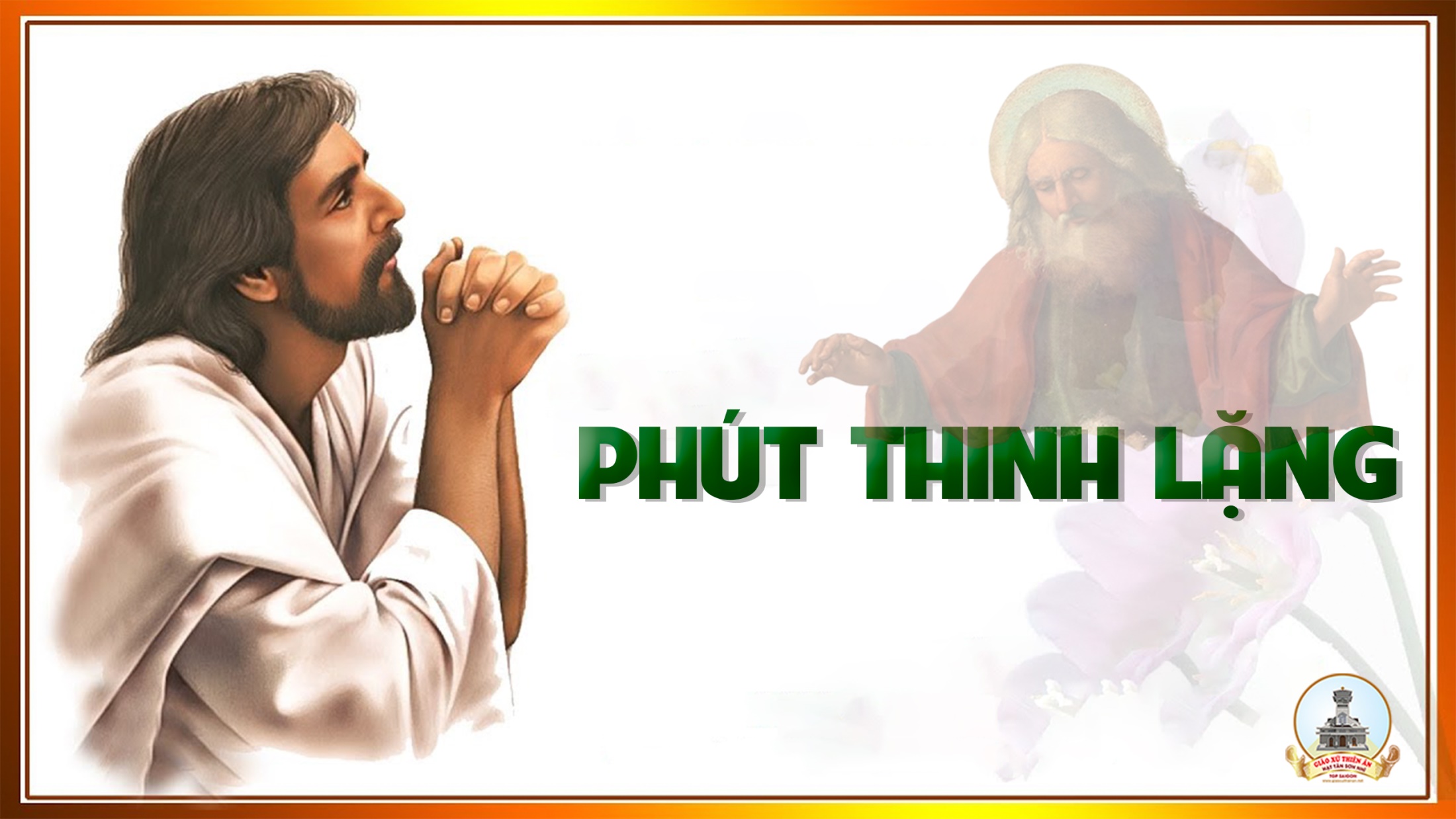 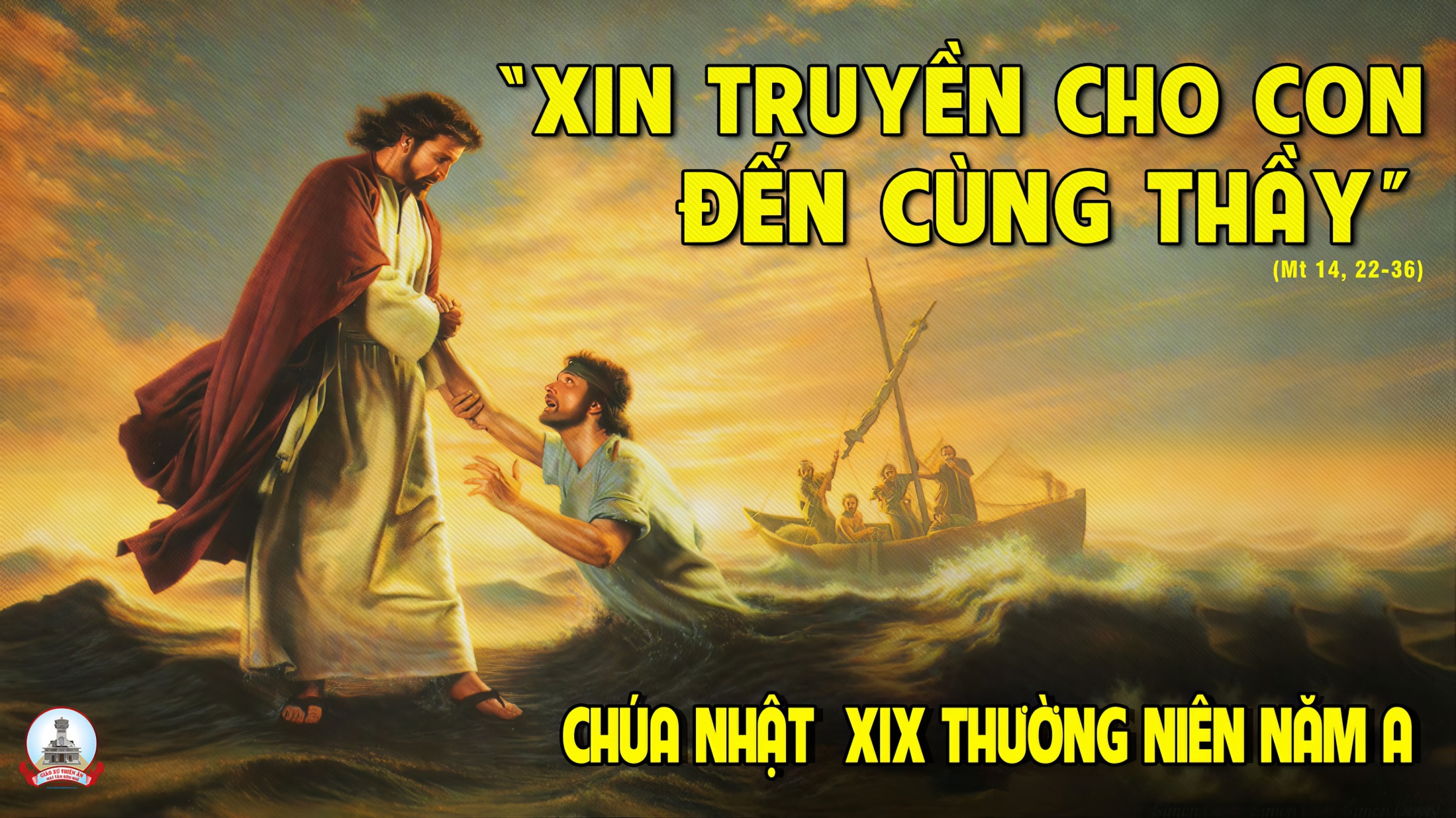 Ca Kết LễNhân Chứng Phúc Âm Lm. Thành Tâm
Tk: Ta về thôi vì thánh lễ đã hết nhưng đời ta là thánh lễ nối dài. Đem tình thương Thiên Chúa đến mọi nơi. Ta sống sao để thành chứng nhân.
Đk: Này Ngài sai ta đi đây đó. Sống chứng nhân phúc âm. Lãnh sứ mạng Chúa trao hôm nào vì là con Thiên Chúa.
**: Này Ngài sai ta đi đây đó đi loan báo tin mừng. Loan tin mới tin vui của Ngài rằng Thiên Chúa yêu thương loài người.
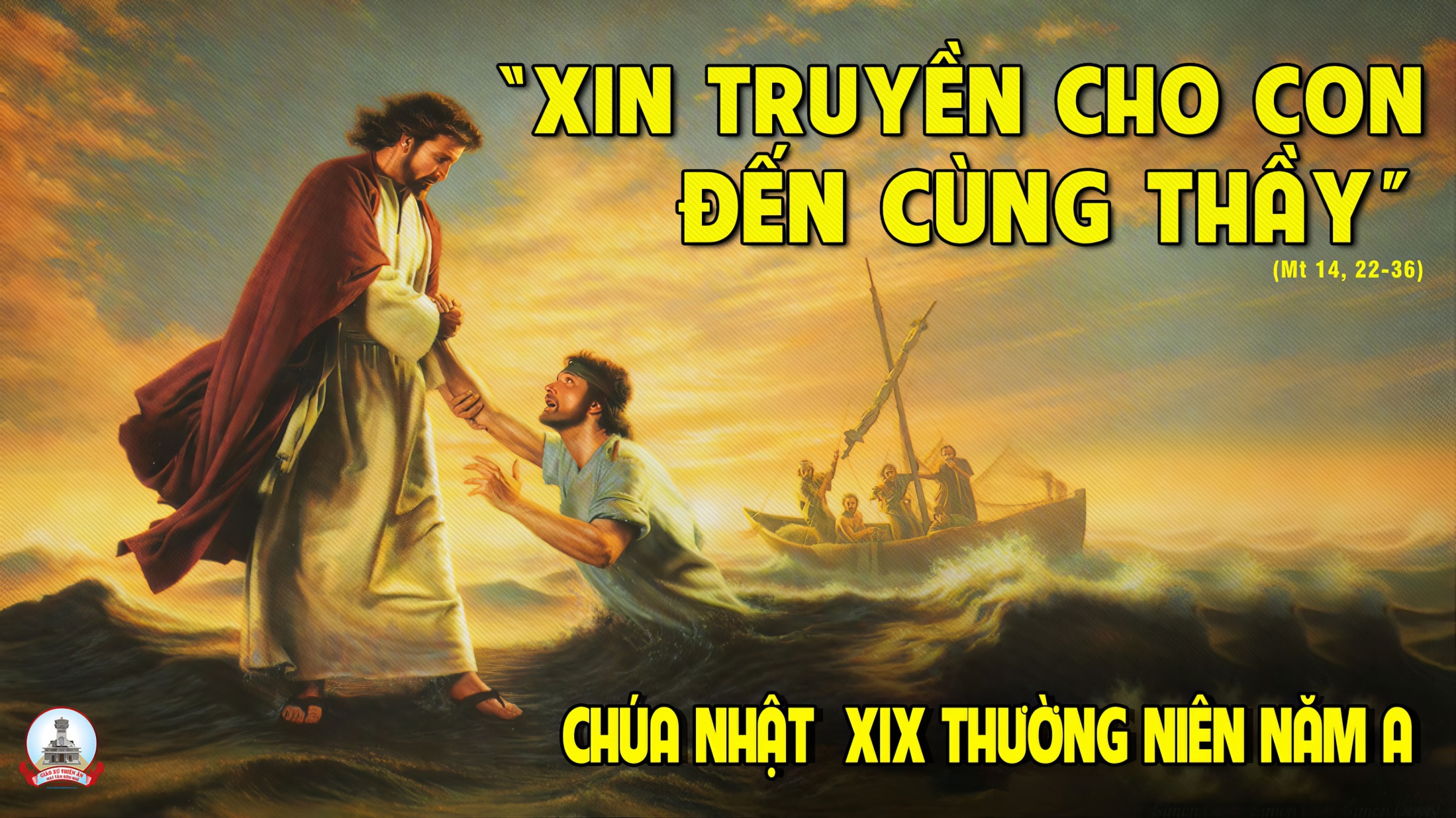